19th Meeting of the Meso America – Caribbean SeaHydrographic CommissionNational Report by
Antigua and Barbuda
Main achievements during the year
Port redevelopment project 
West Indies Oil Company night berthing project 
Global ports management
2
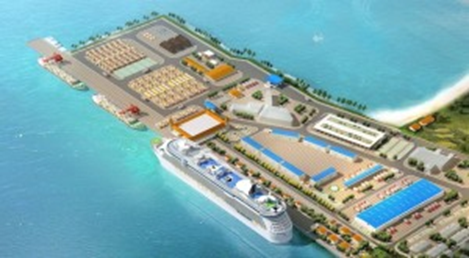 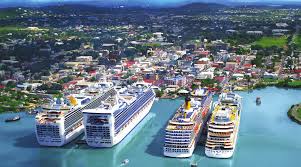 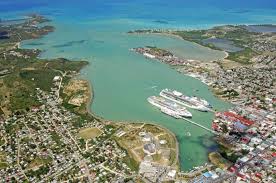 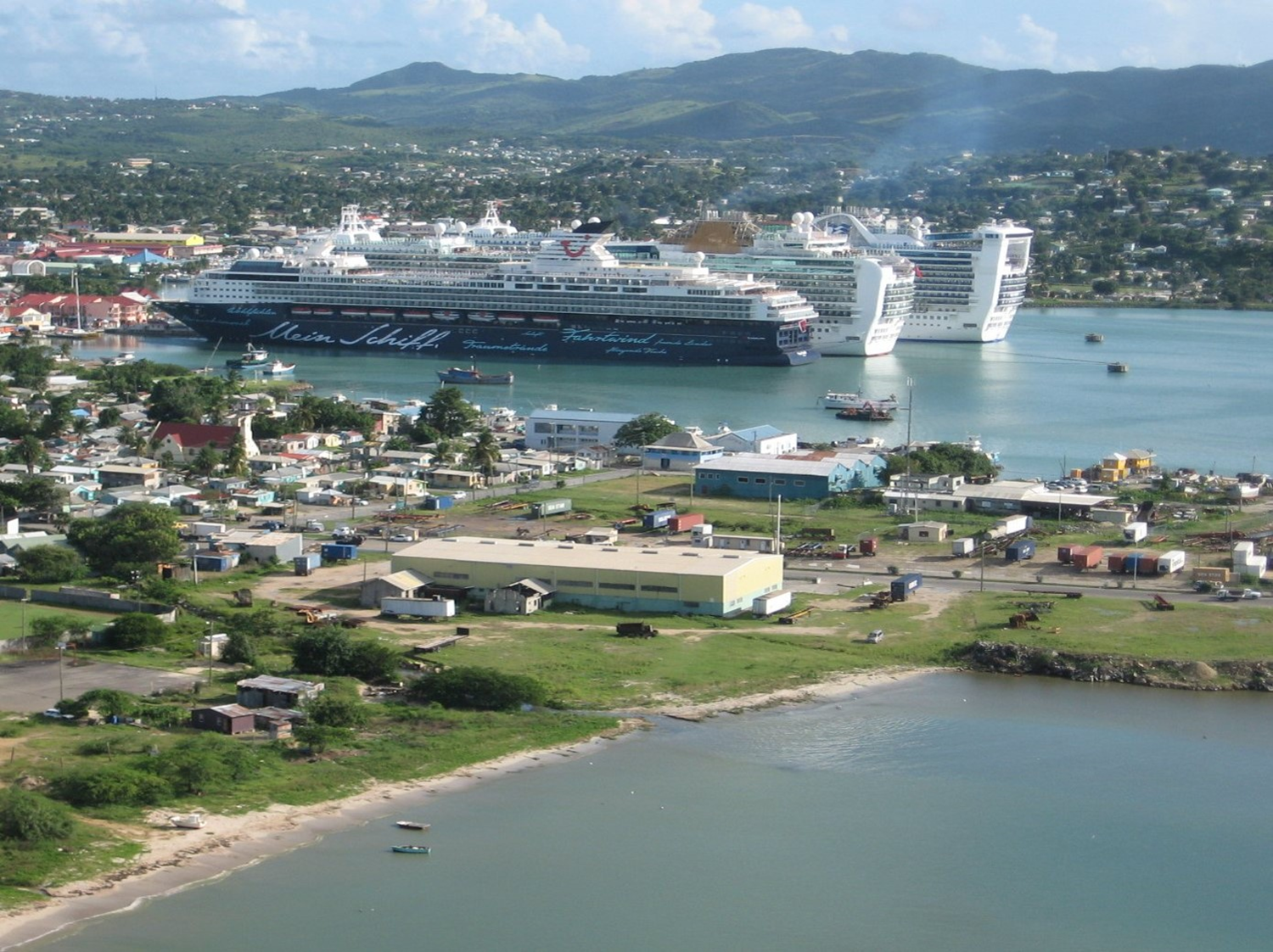 [Speaker Notes: Antigua and Barbuda Acts, and regulations;

Where the Acts and regulations do not provide guidance on “to the satisfaction of the administration” in any case, reference is made to IMO Circulars, guidance, resolutions and unified interpretations;

Where the IMO publications do not provide clarity on the correct interpretation reference is made to the Unified Interpretations agreed by IACS; and

Where the IACS unified interpretations do not provide guidance on interpreting “to the satisfaction of the administration” in any particular case reference is made to established industry best practice in the area concerned.]
Main challenges and/or obstructions
Management of coastal and marine environments 
Safety and security 
Hydrographic coordination and data collection
Natural and environmental disasters
Training and capacity building
4
Plans that affect the region
CME Programme - Provision of Seabed mapping equipment and Training 
World Port Index and Sailing Directions inputs/changes
5